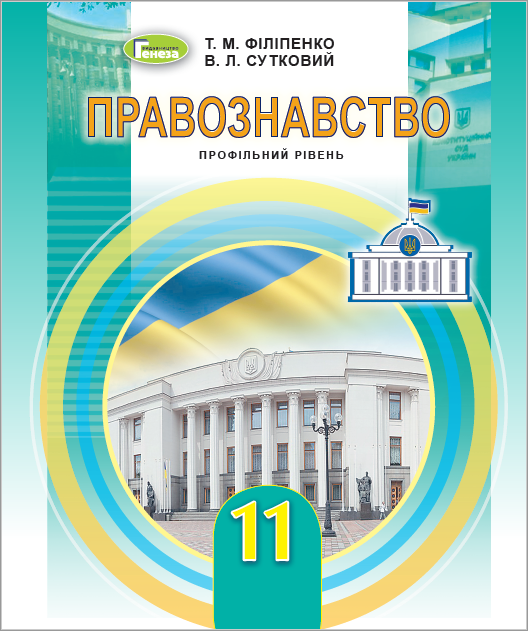 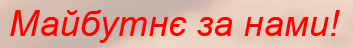 ПРАВОЗНАВСТВО
Профільний рівень 

Підручник для 11 кл. 
закладів загальної середньої освіти 
(авт. Т. М. ФІЛІПЕНКО, 
В. Л. СУТКОВИЙ)
Основні теми курсу
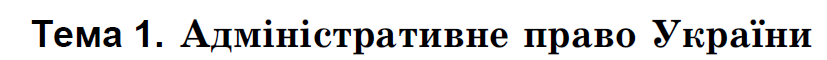 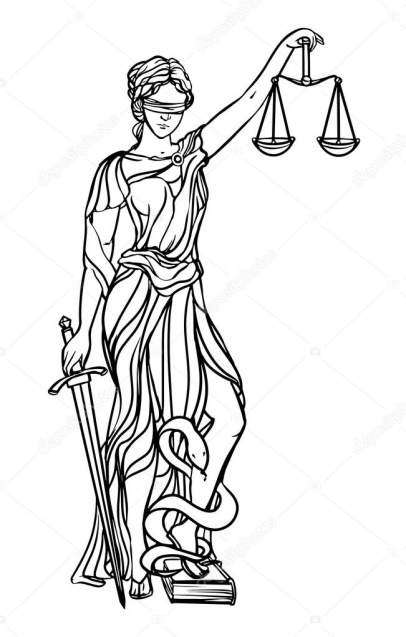 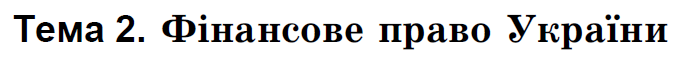 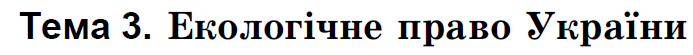 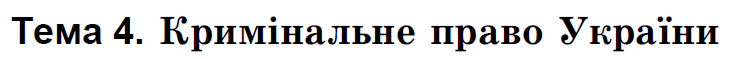 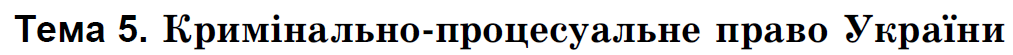 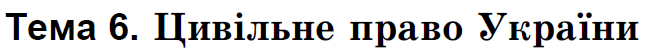 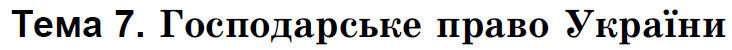 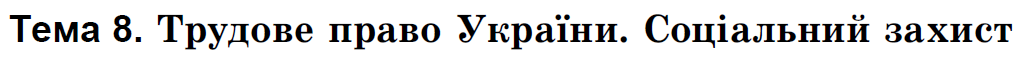 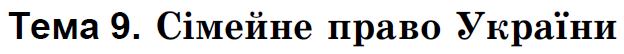 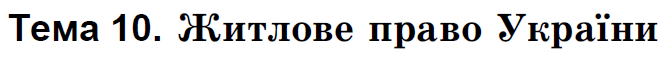 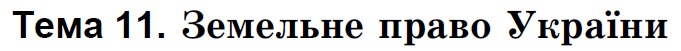 Основний матеріал
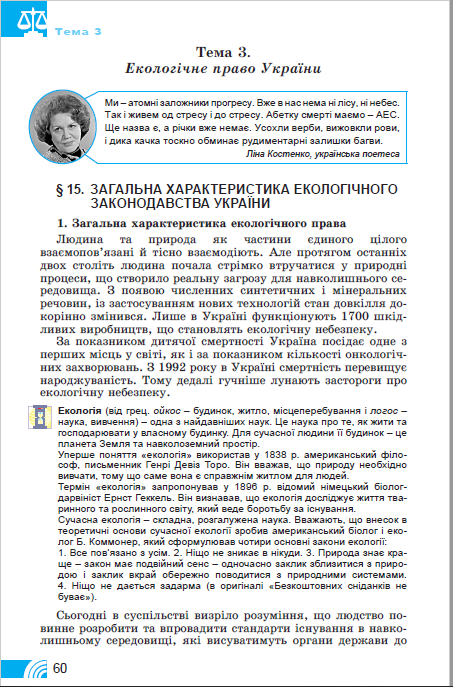 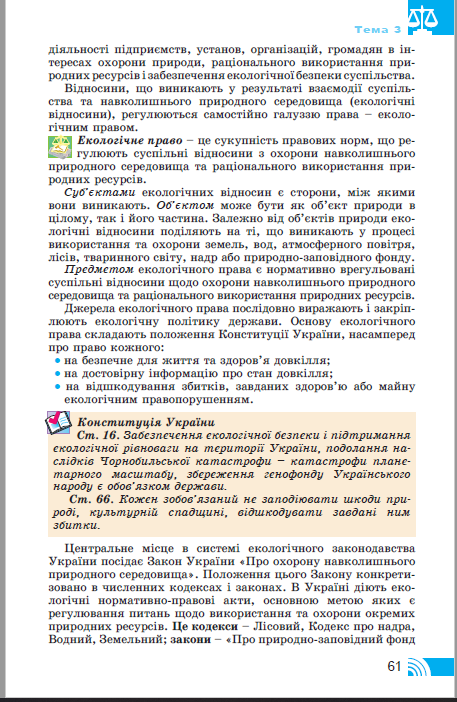 Таблиці, схеми (1)
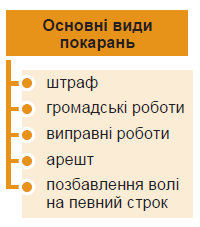 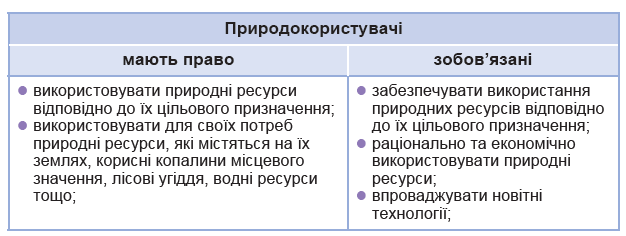 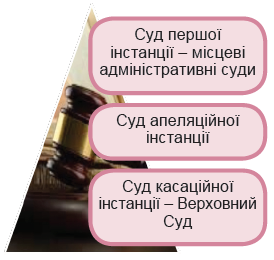 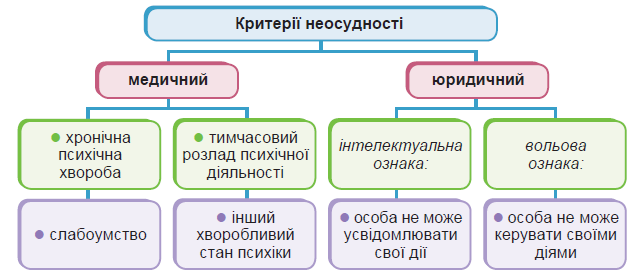 Таблиці, схеми (2)
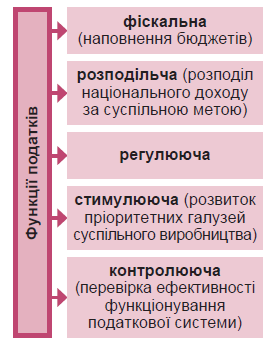 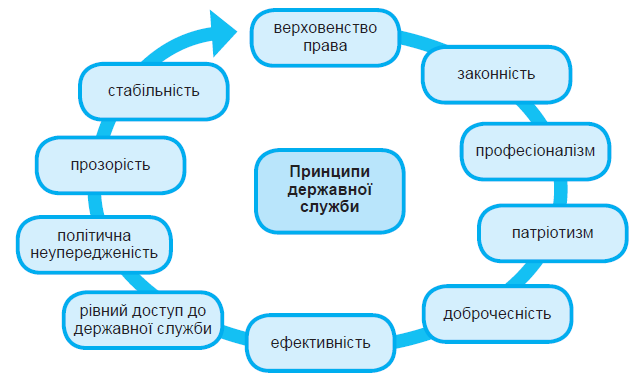 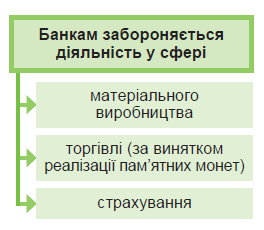 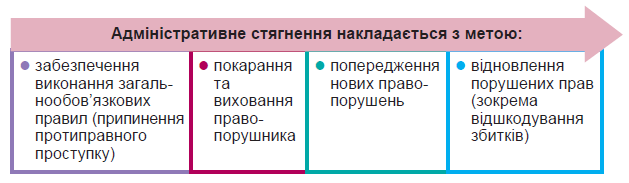 Схеми-ілюстрації
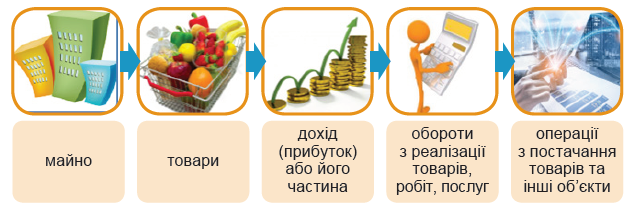 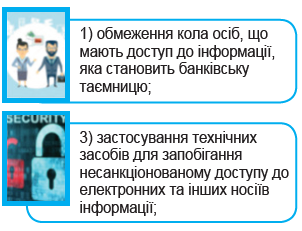 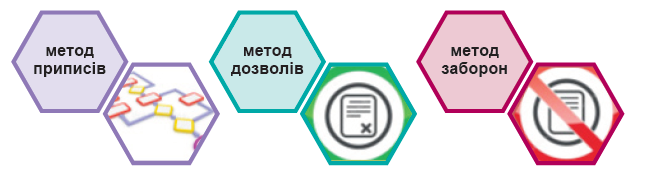 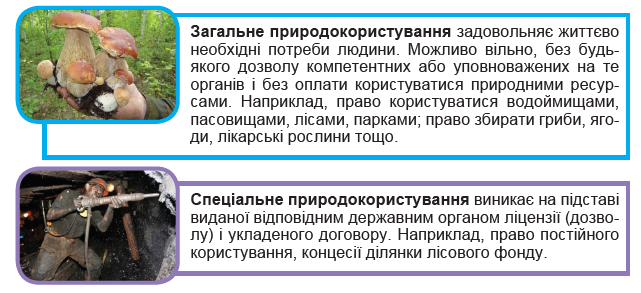 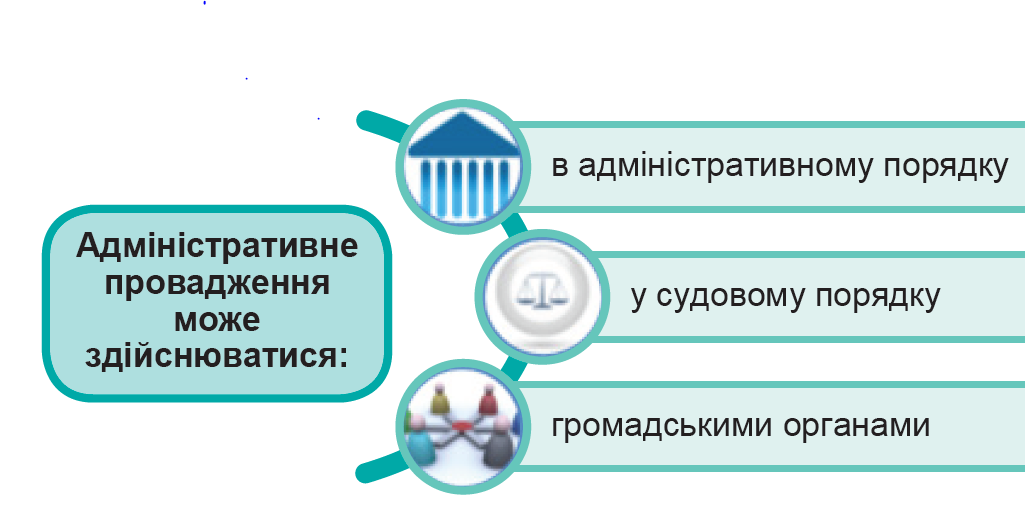 РУБРИКИ: Норми закону
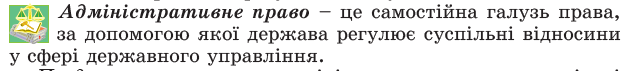 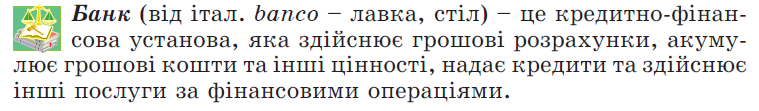 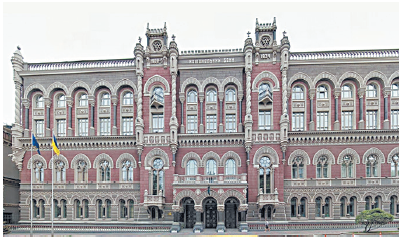 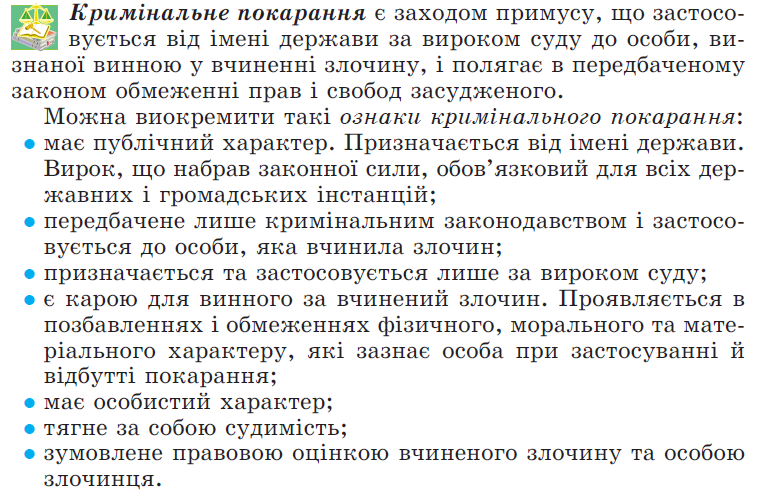 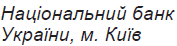 Для допитливих з історії поняття
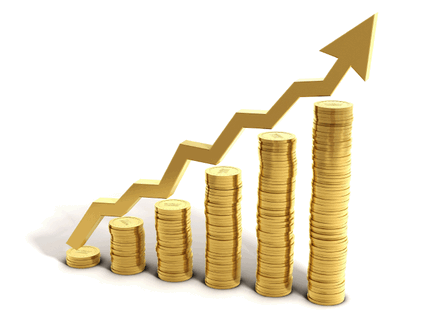 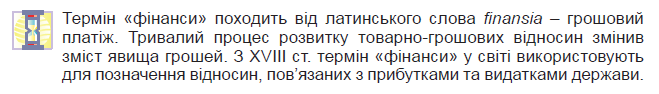 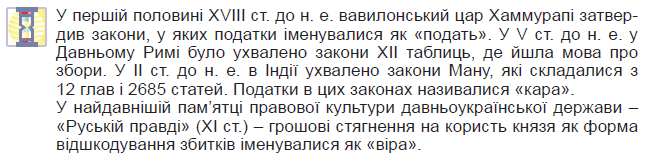 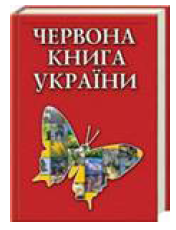 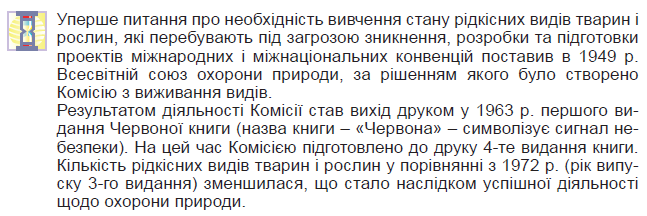 Фрагменти нормативно-правових актів
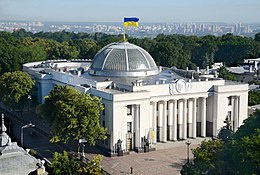 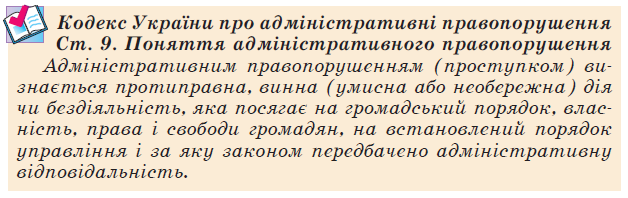 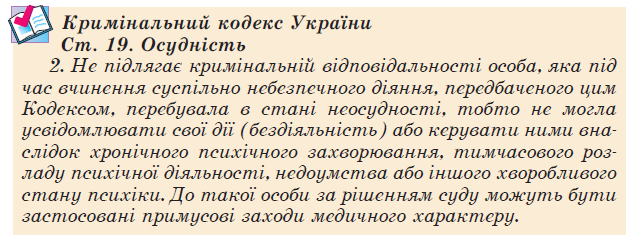 Вчимося орієнтуватися в сучасному інформаційному просторі
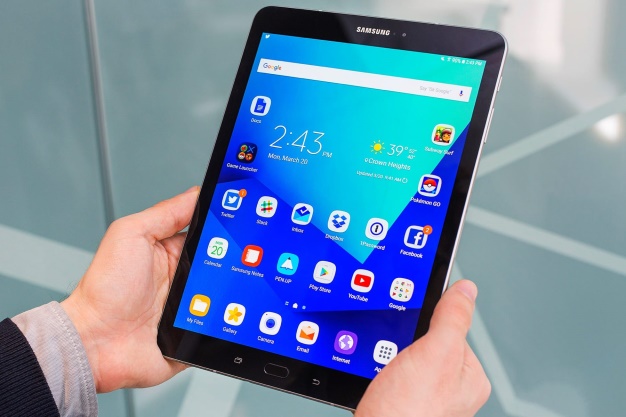 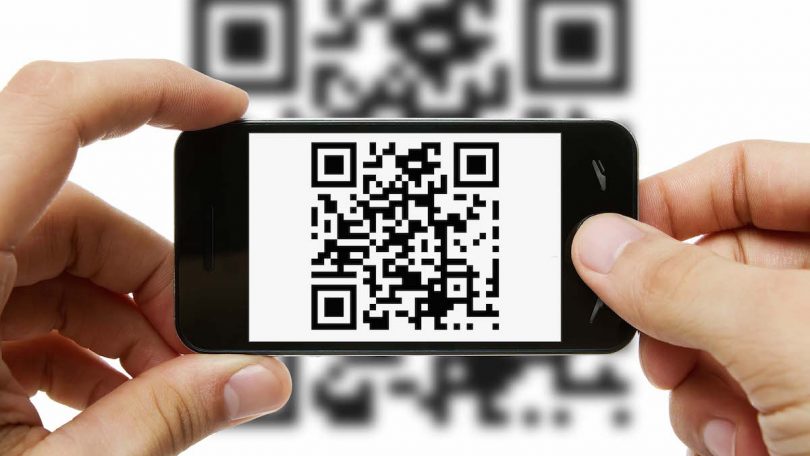 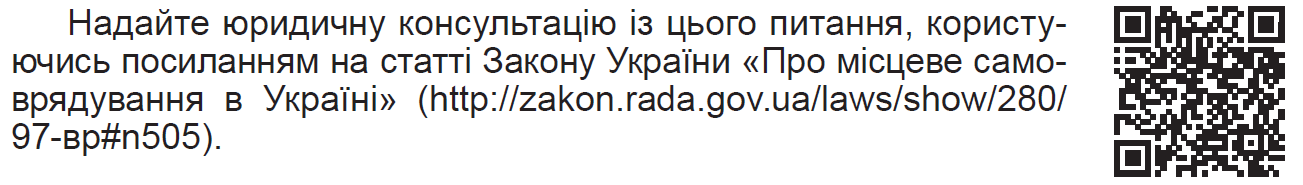 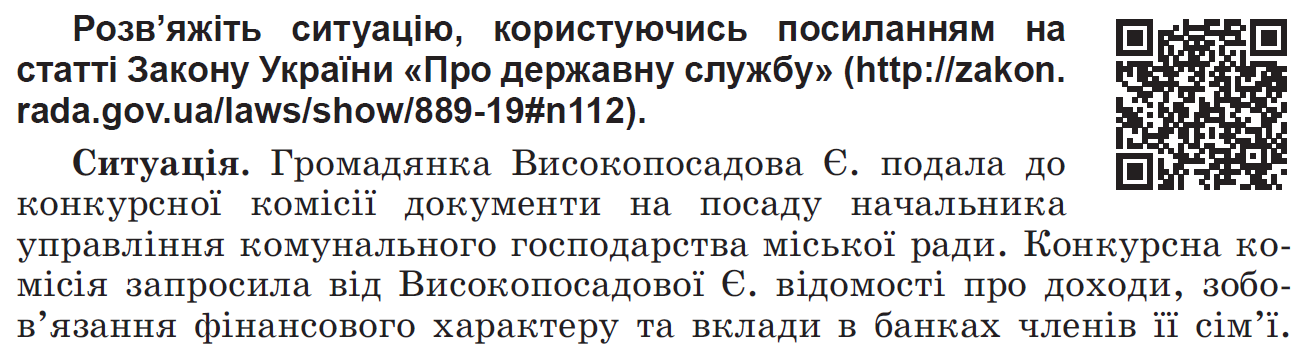 Формуємо компетентності на практичних заняттях
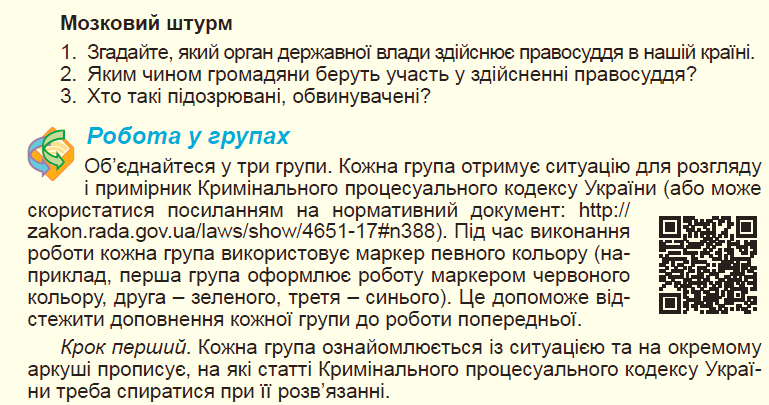 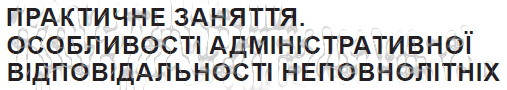 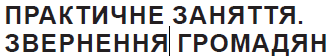 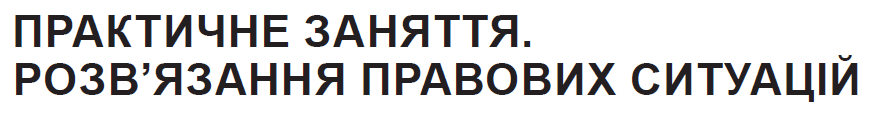 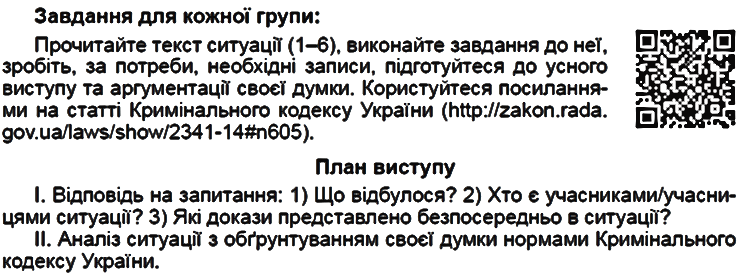 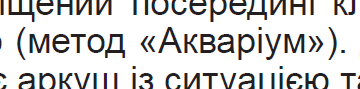 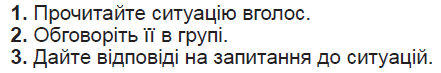 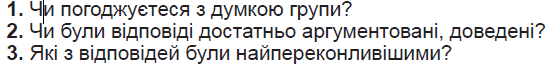 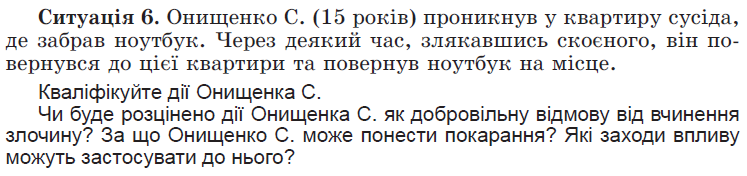 Узагальнення. Самоперевірка. Юридичні задачі. Тести
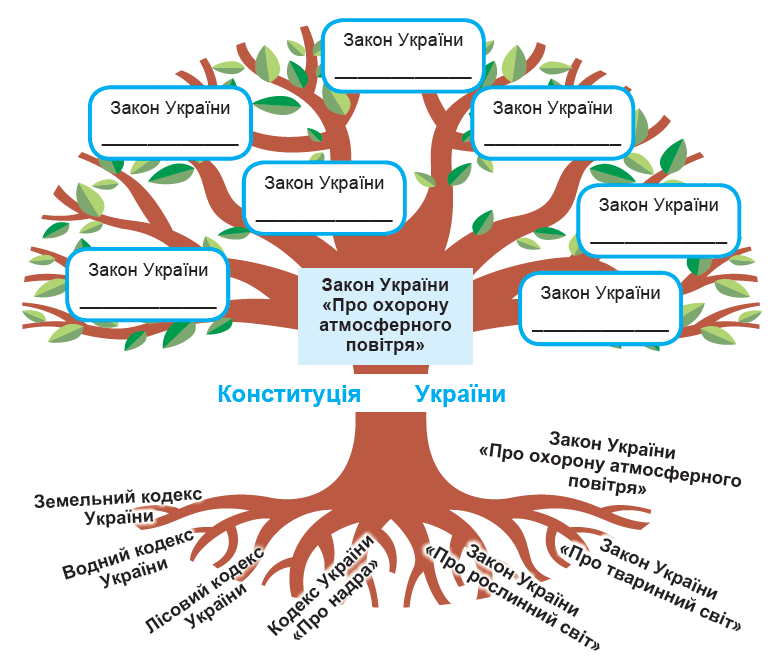 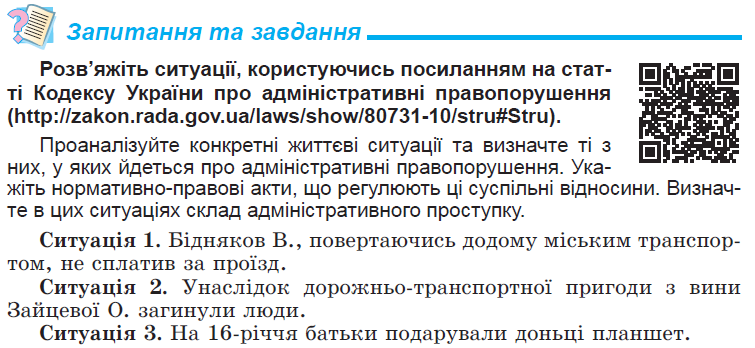 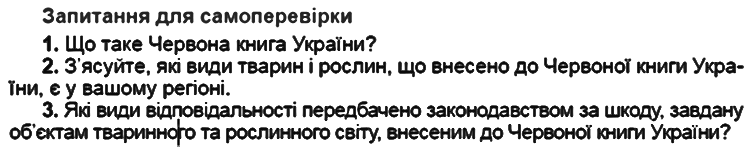 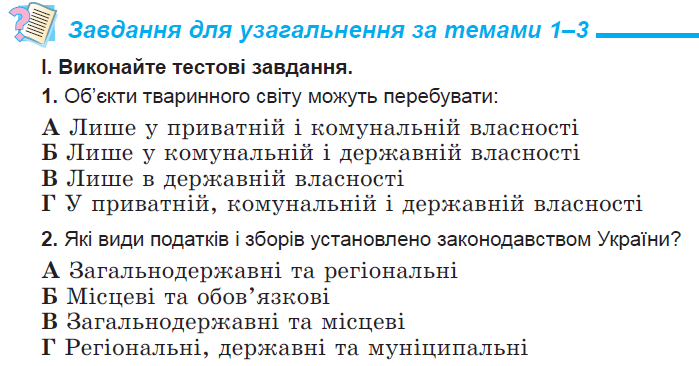 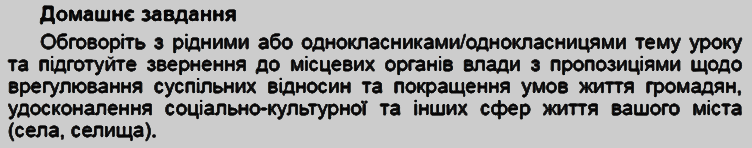 Глосарій
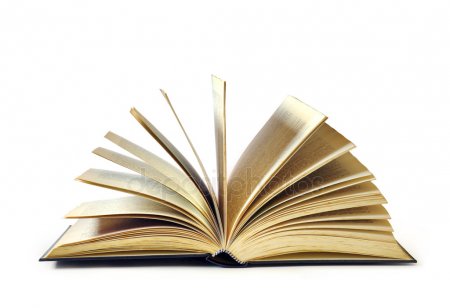 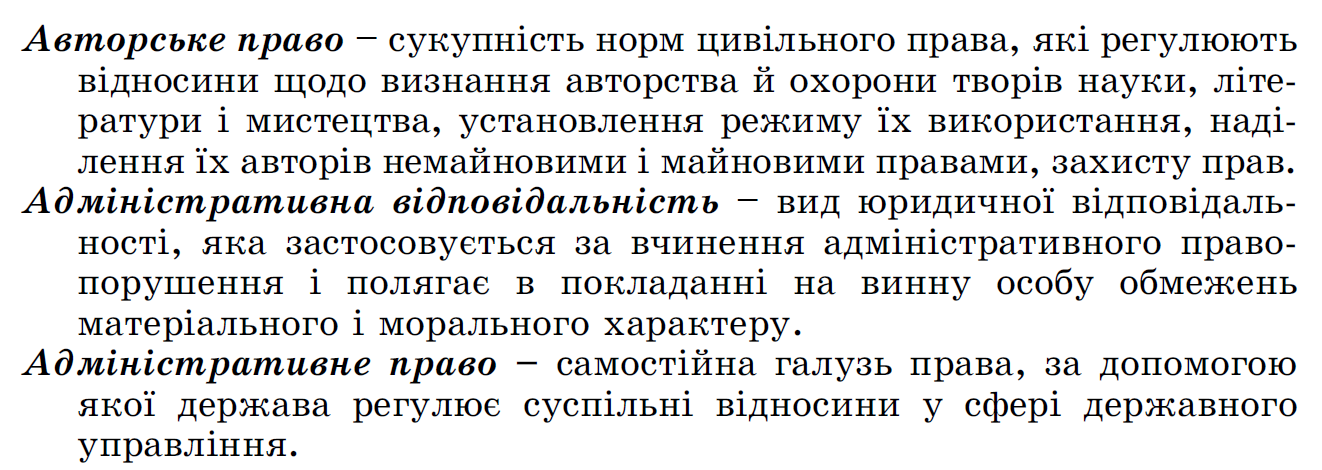 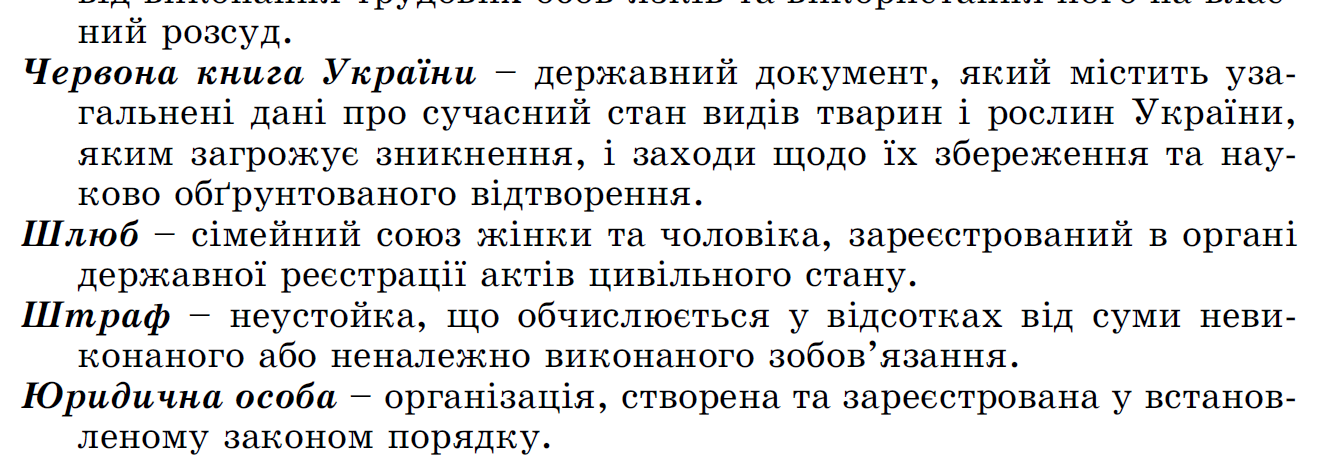 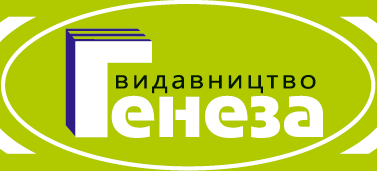 Дякуємо за увагу!
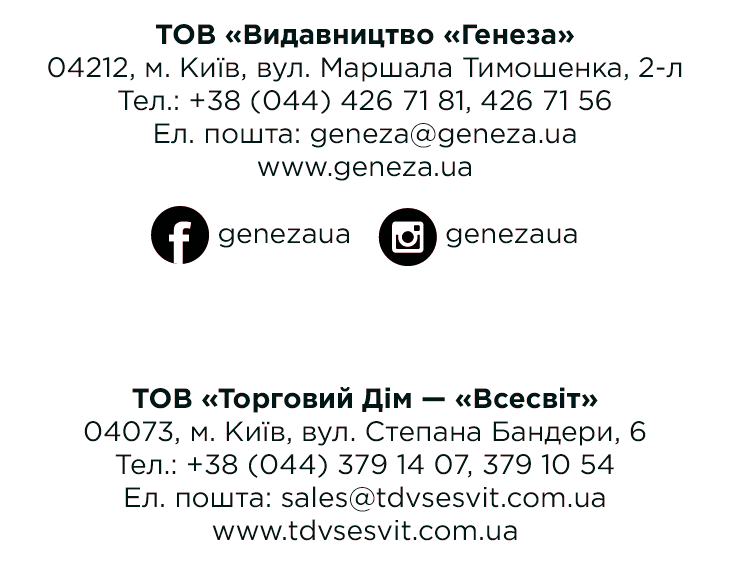